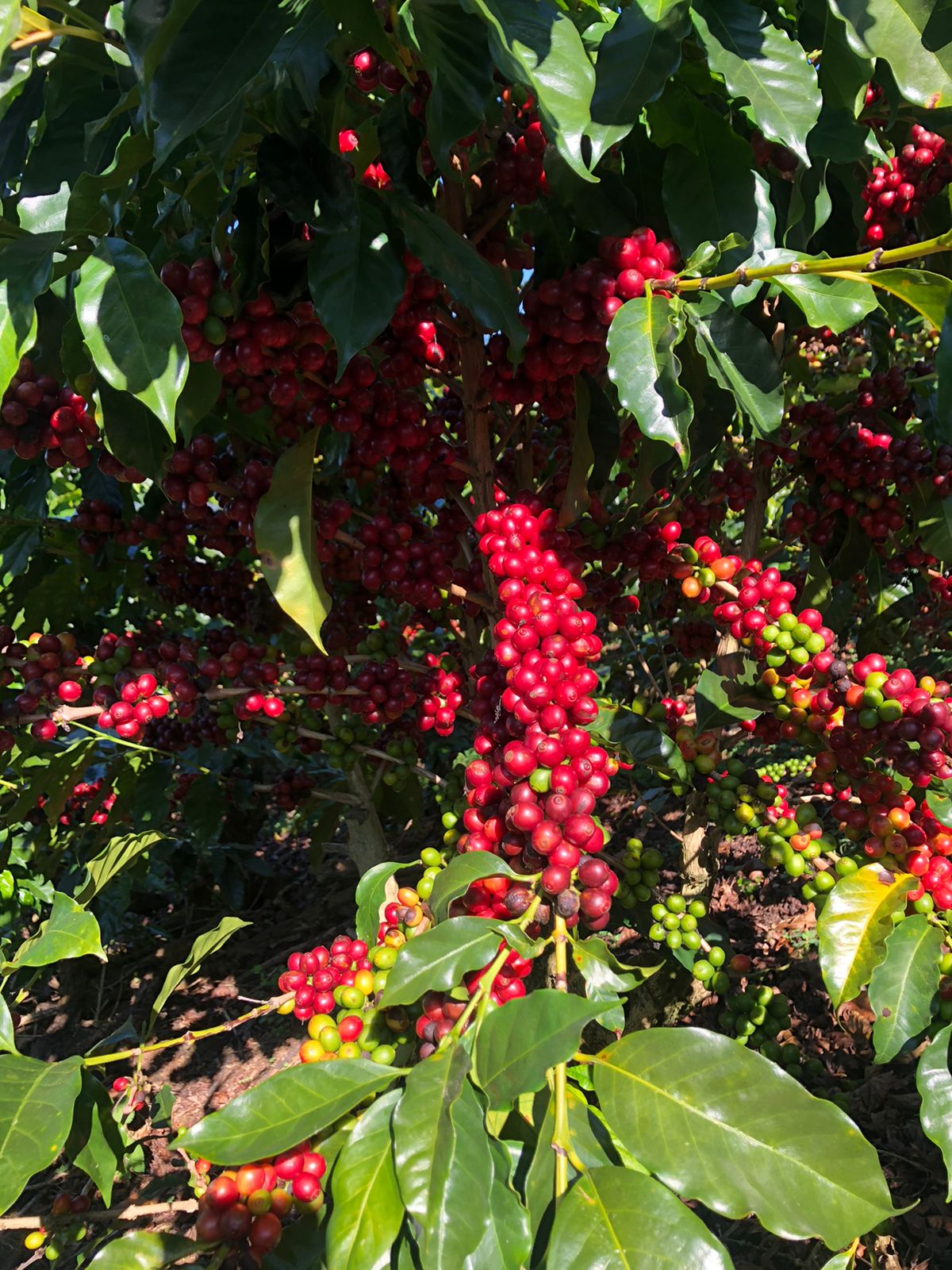 International Conference on Intellectual Property (IP) and Development – IP and Innovation for Sustainable Agriculture Adding value to Costa Rican coffee: The role of intellectual property
Silvia Salazar Fallas
silvia.salazar@ucr.ac.cr
PROINNOVA/University of Costa Rica
WIPO, Geneva. April 24, 2023
Branding and other IP tools have supported the evolution of Costa Rican coffee industry from coffee grain production to the commercialization of value added products for the benefit of Costa Rican coffee producers and consumers.
Key message
History of coffee production in Costa Rica
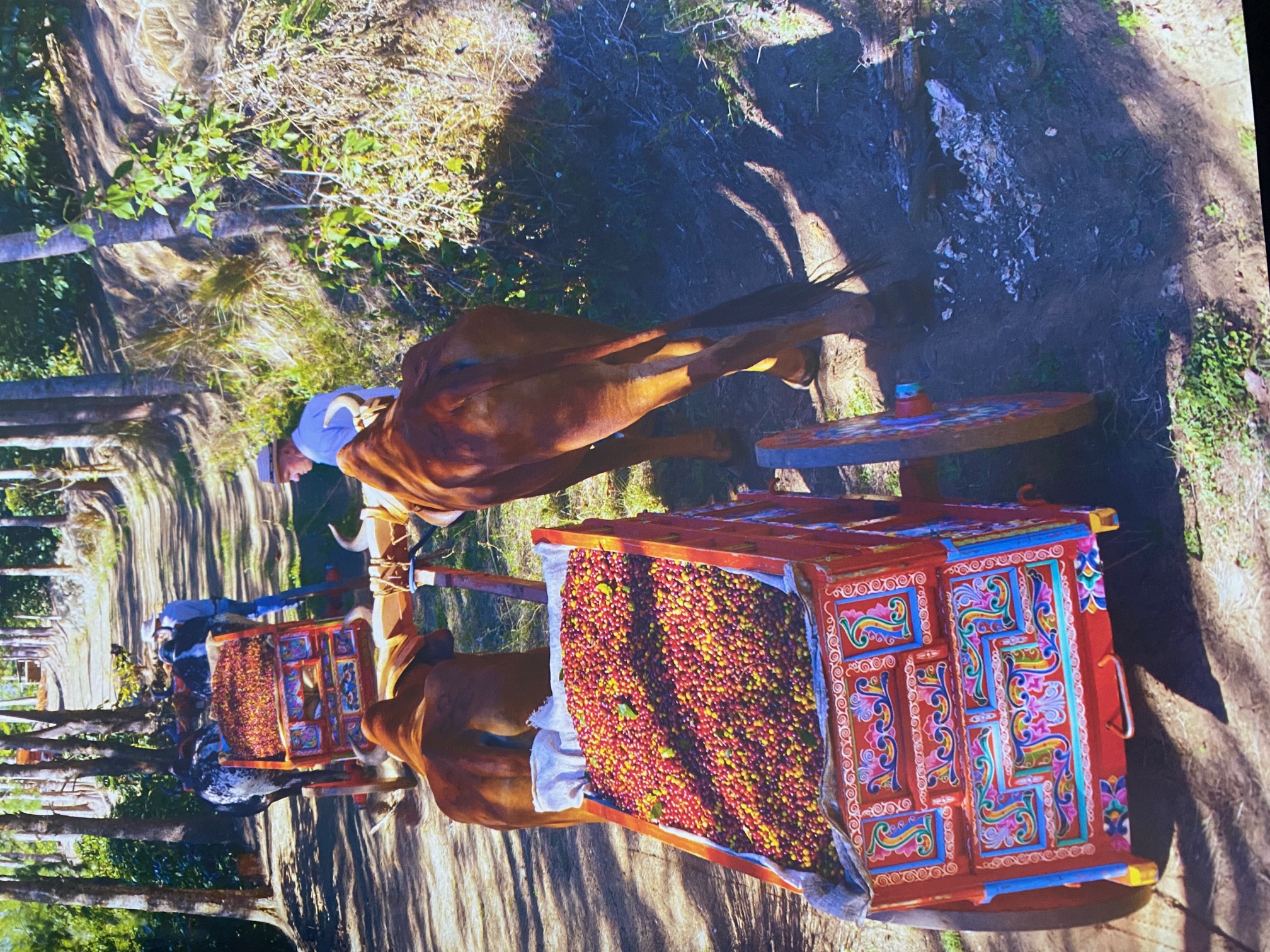 1821 first coffee plantations.

1843 first coffee exports to Great Britain and Germany.
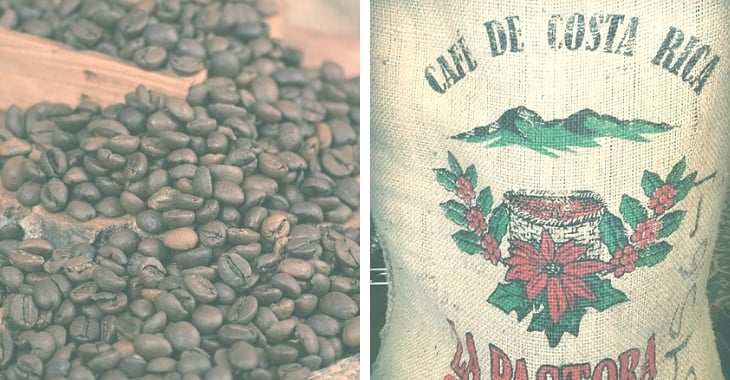 The first years
Increasing development of Costa Rican coffee production.
Increasing exports.
Development of farms.
But very small local market and no added value.
Data
Table 1
Coffee toasting companies according to year of foundation Costa Rica
Adapted from Table 2, La industria de café tostado de Costa Rica en el contexto de la industrialización y el desarrollo, Cuadernos de Política Económica por Centro Internacional de Política Económica para el Desarrollo Sostenible, 2021.
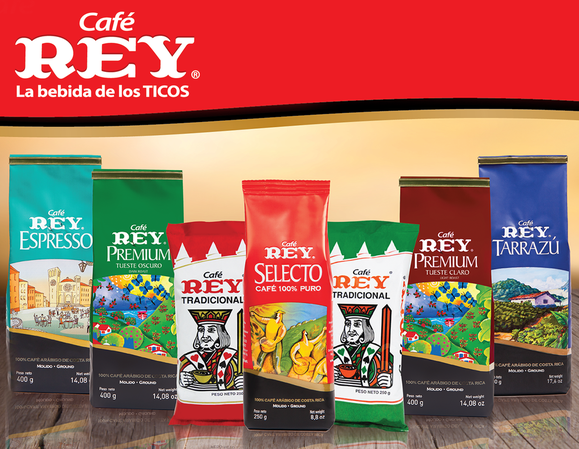 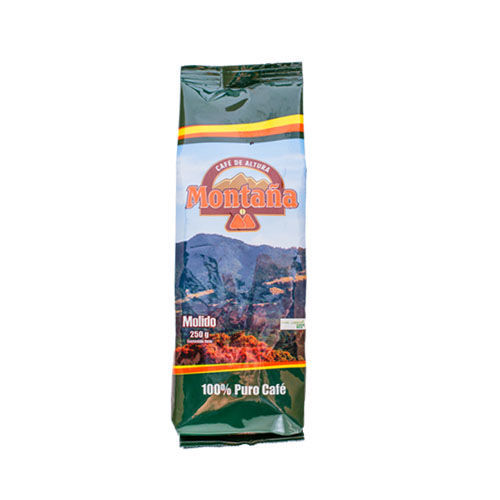 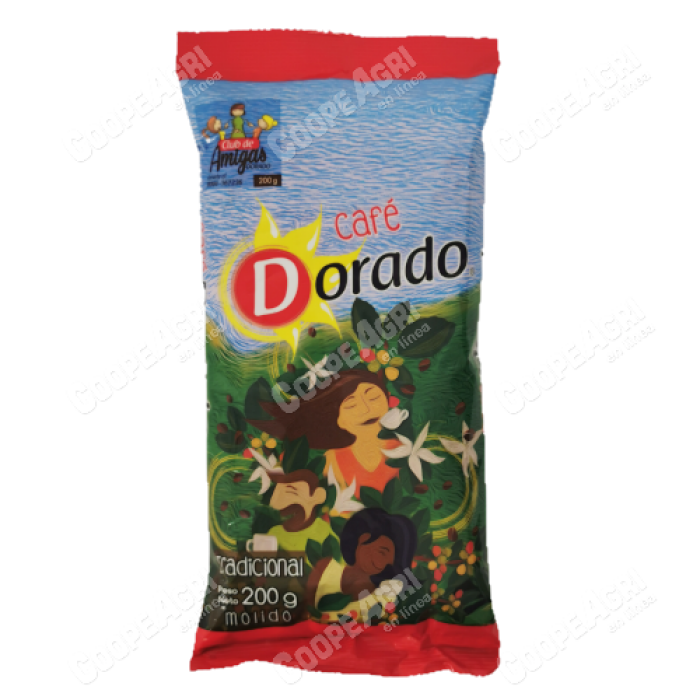 Perception that Costa Rica can add value to the coffee production.
First attempts.
Fine coffees.
Excellent quality.
Expansion of the local market.
Increasing of local companies and trademarks.
From 1985 to date…the transformation
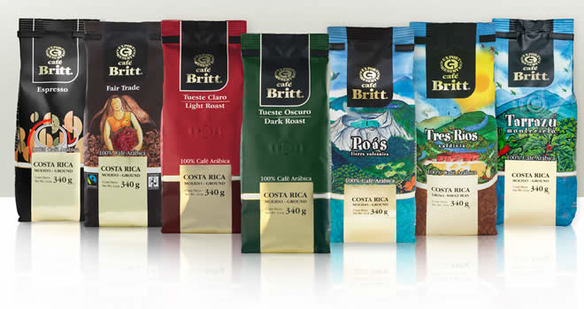 Branding
Café Britt the Pioneer

Introduction of the degassing valve in the package.
Data
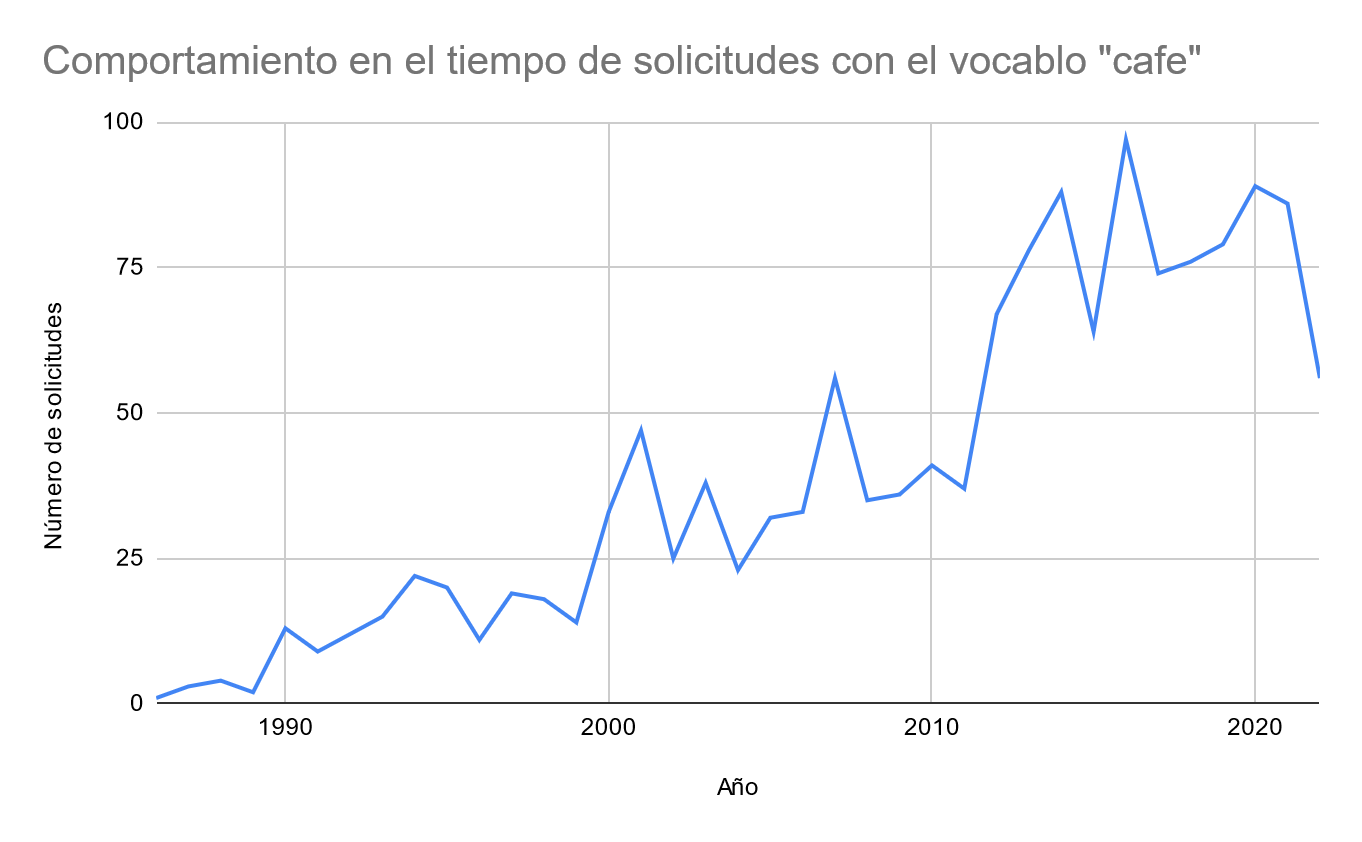 Table 2
Elaboración propia con datos del Registro de Marcas, Costa Rica
Data
Key elements in coffee branding.The new consumer… The new market…
Quality
Taste
Sustainability
Good agricultural practices.
Environmental sustainability.
Organic coffee.
Good social practices.
Importance of the origin.
Different tastes and perceptions for different consumers and markets.
Geographical indications
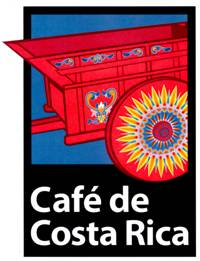 Apellation of origin
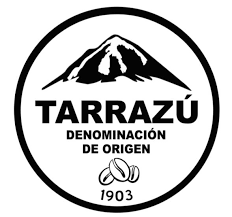 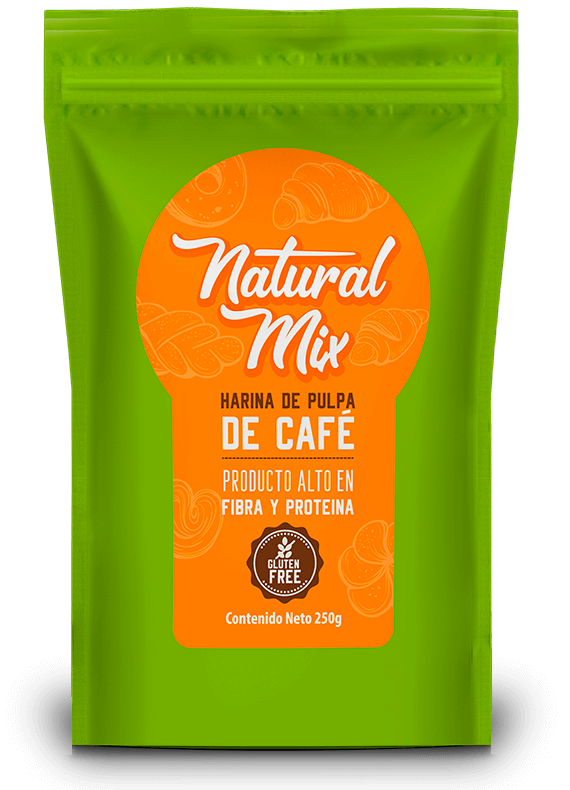 Development of new products
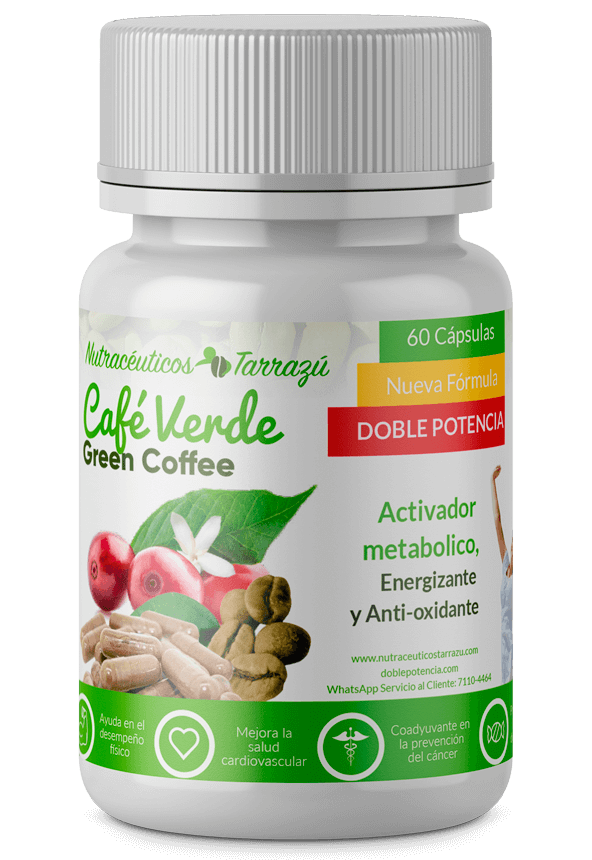 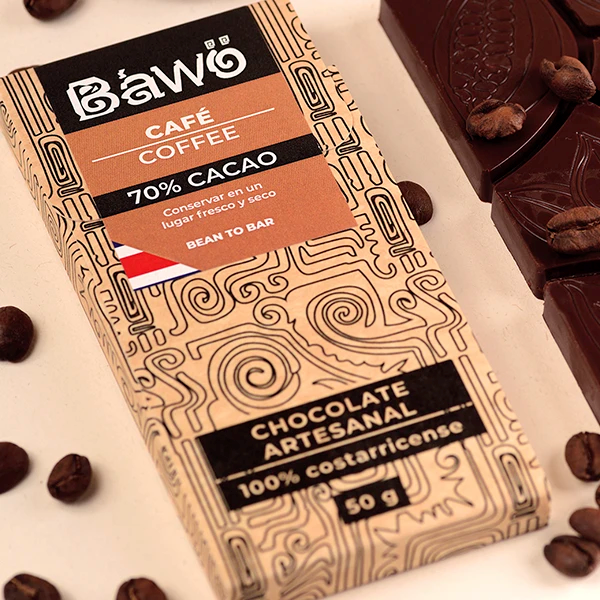 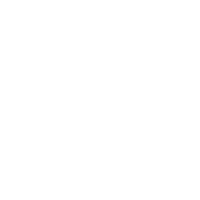 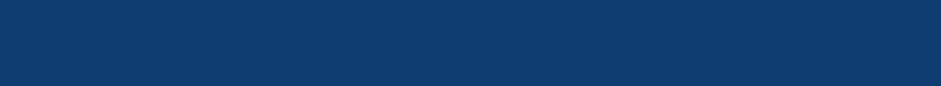 GALLETAS Y CHIPS a base de frijoles y arroz
Equipo de investigadores liderado por Ana Ruth Bonilla del CITA, generaron un paquete tecnológico que permitía promover el consumo del frijol y así aprovechar su gran valor nutricional.

Se licenció de manera gratuita a la Red de Mujeres Rurales: encargadas de producirlos y comercializarlos.
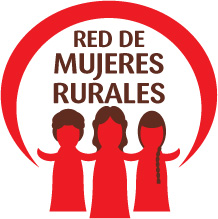 PRONTO
 Venta en el Aeropuerto Juan Santamaría
 Mercadito Heredia
 Mercadito Cartago
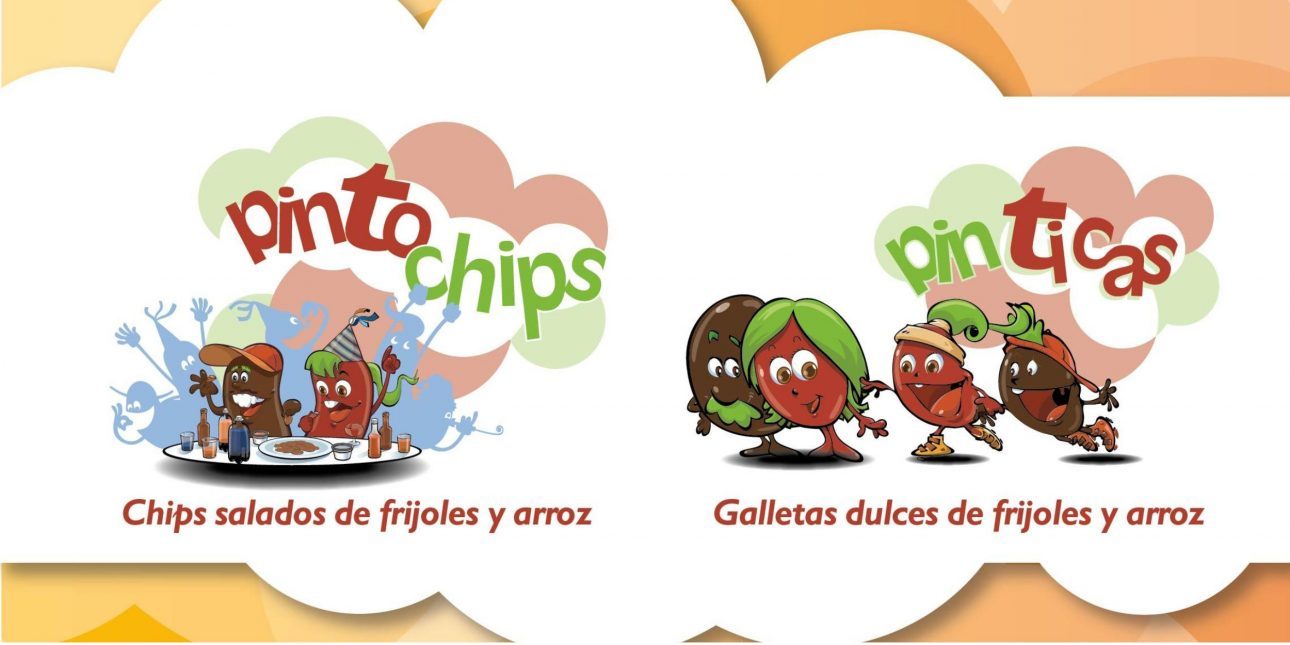 Reconocimiento Innovación Social  2015
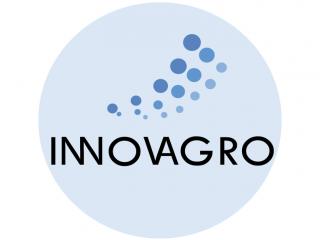 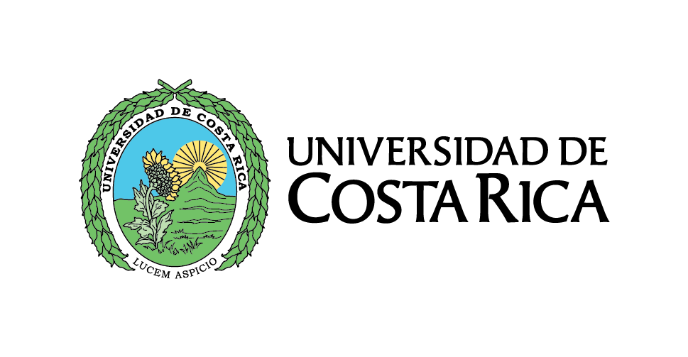 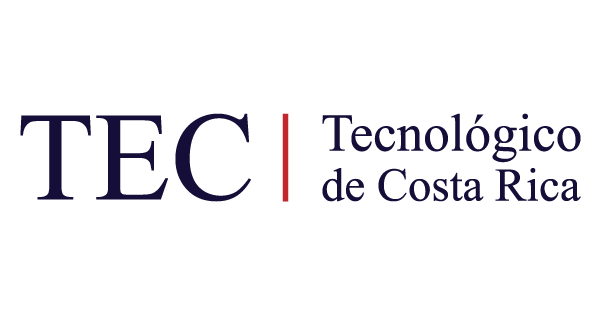 Con apoyo de:
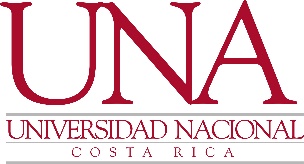 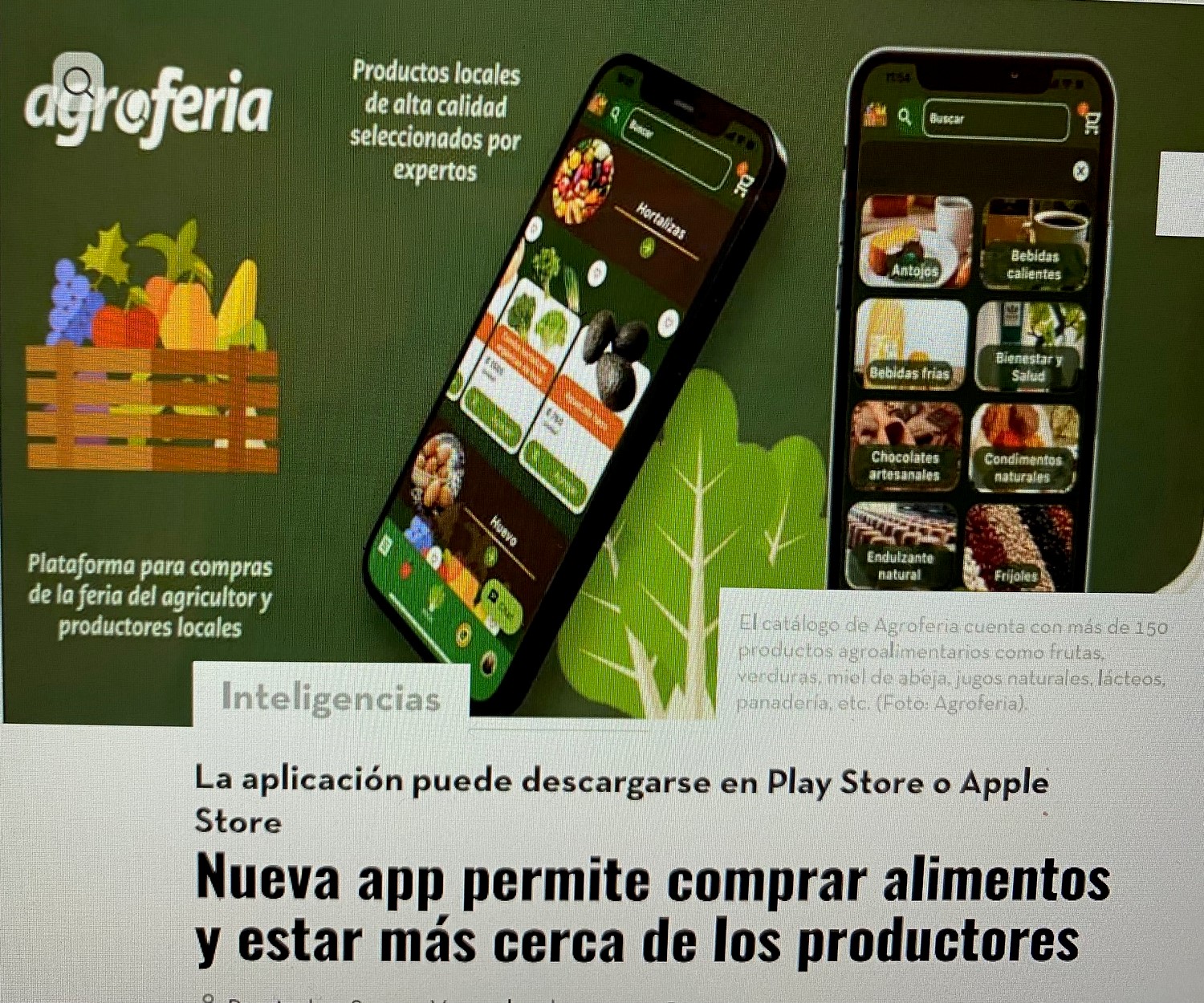 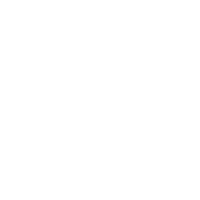 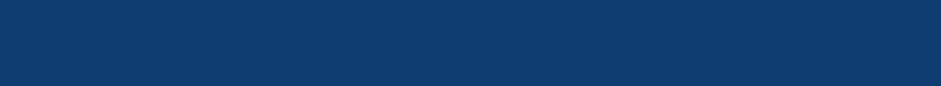 “Cascara”: bebida funcional
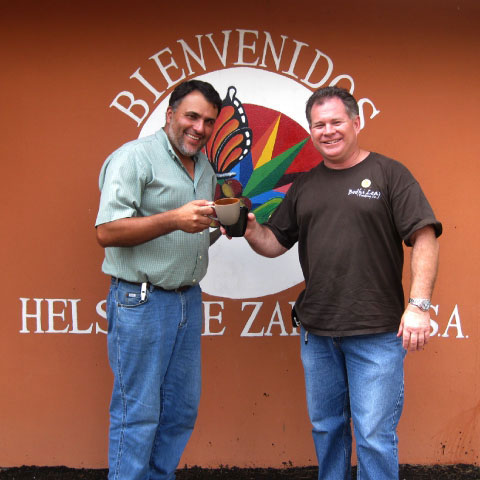 Elba Cubero, Pedro Vargas y Ana Ruth Bonilla desarrollaron una metodología para dar valor agregado a la pulpa de café. 

A partir de este proyecto se licenció a una PYME productora de café ubicada en Zarcero. 

La pulpa de café deshidratada es vendida en Estados Unidos, Canadá, Australia, Suecia, Noruega, Alemania y Japón.
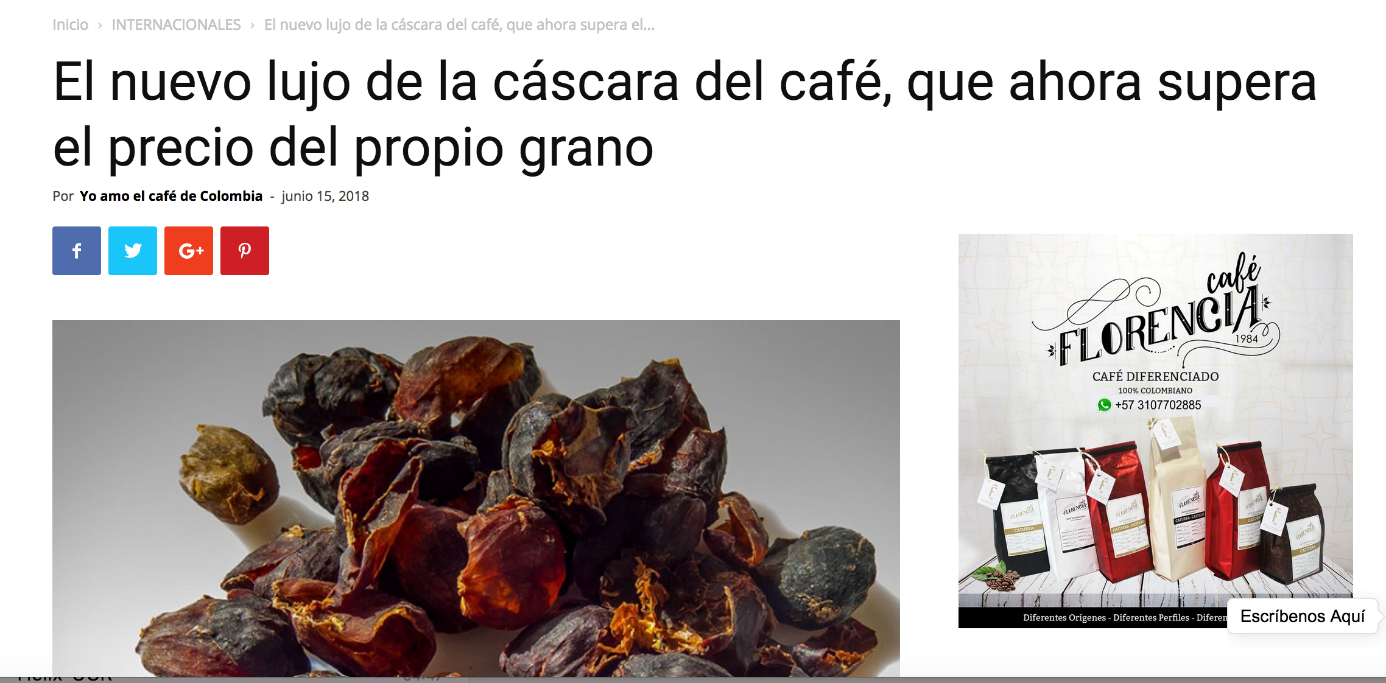 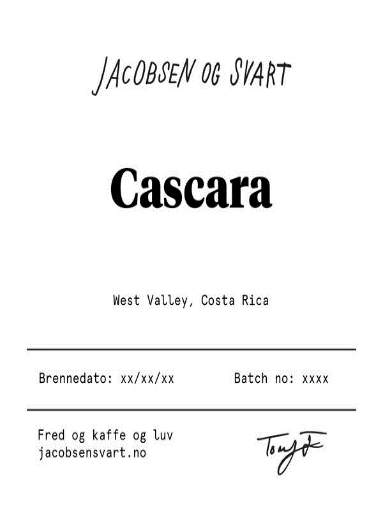 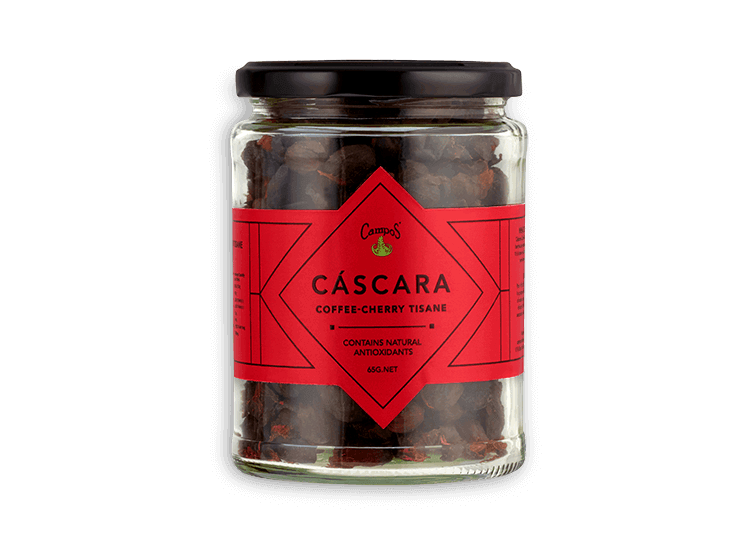 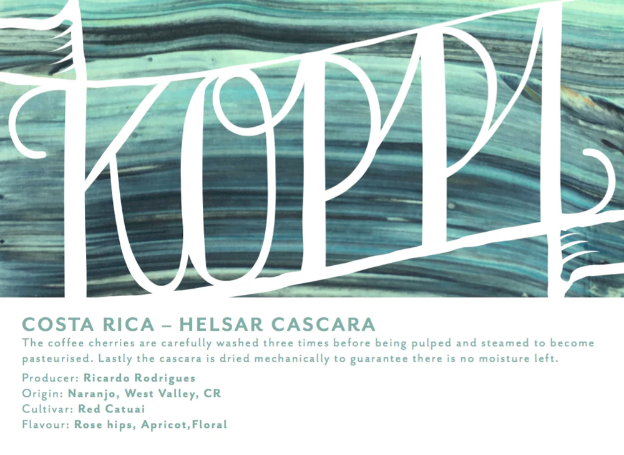 http://www.yoamoelcafedecolombia.com/2018/06/15/el-nuevo-lujo-de-la-cascara-del-cafe-que-ahora-supera-el-precio-del-propio-grano/
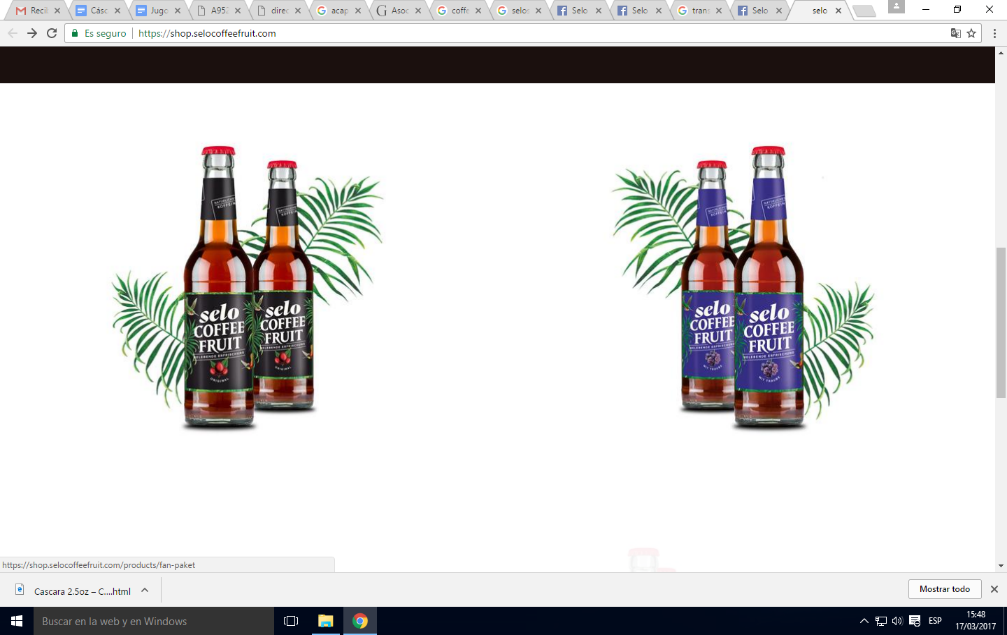 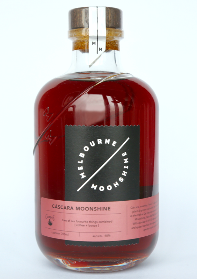 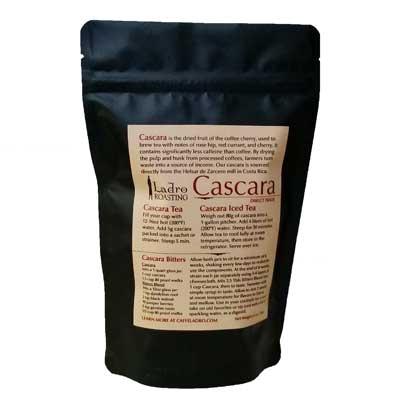 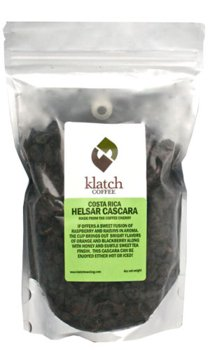 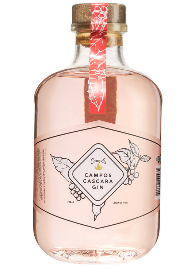 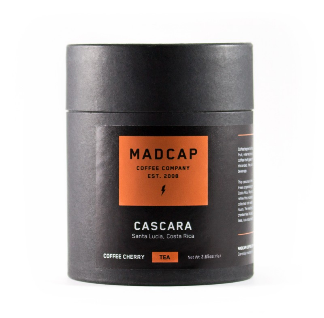 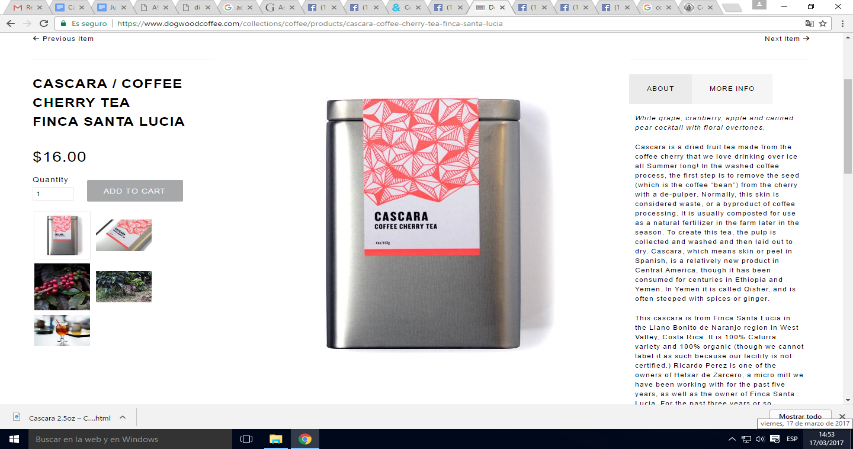 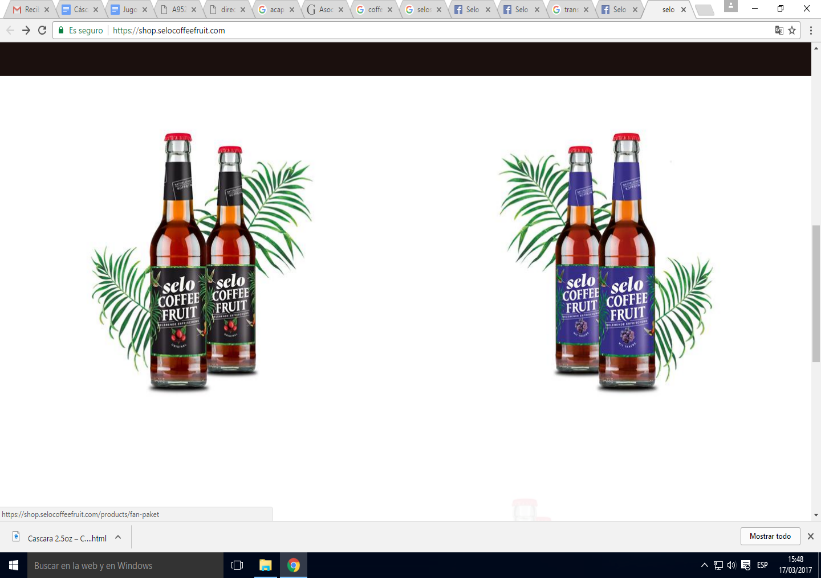 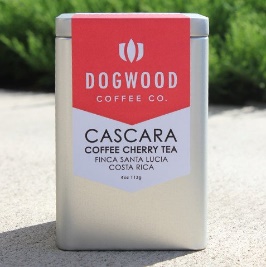 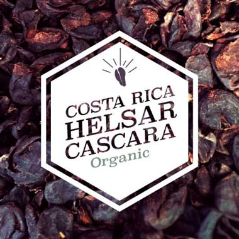 “Cascara” Gin
$112.75 / 700 mL
Cascara Moonshine Liquor 
$52.62 / 700 mL
Coffee pulp valorization
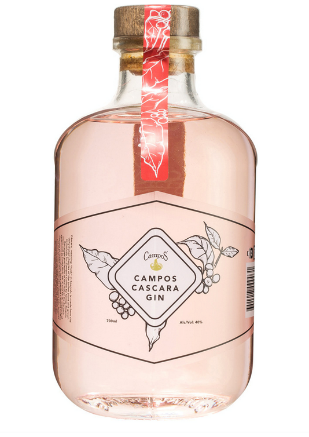 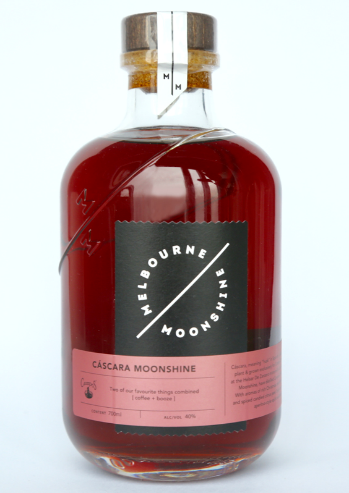 $ 2,93 / 330 mL
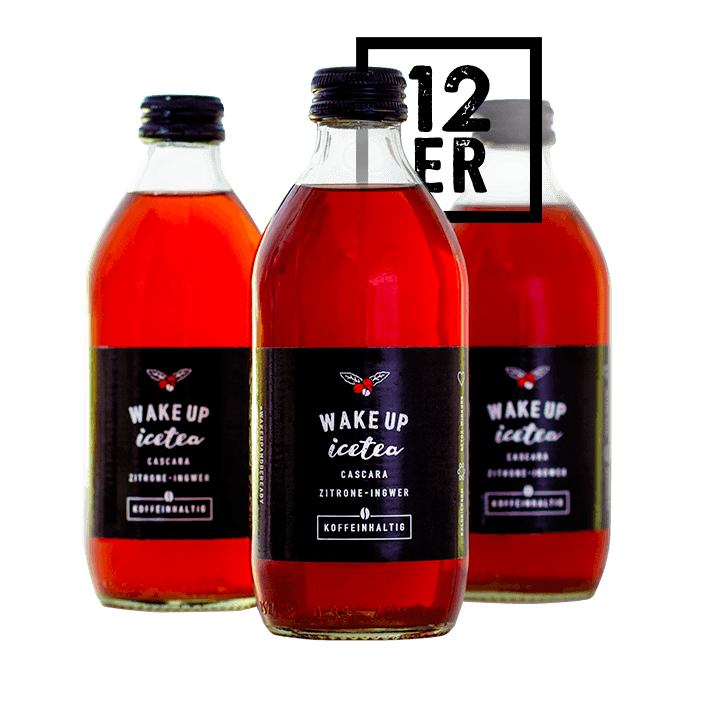 $8,95 / 0.113 Kg
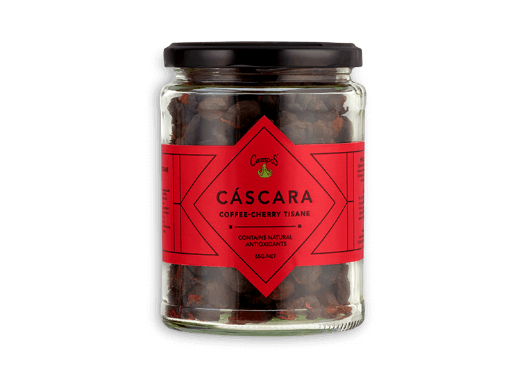 $14 / Kg
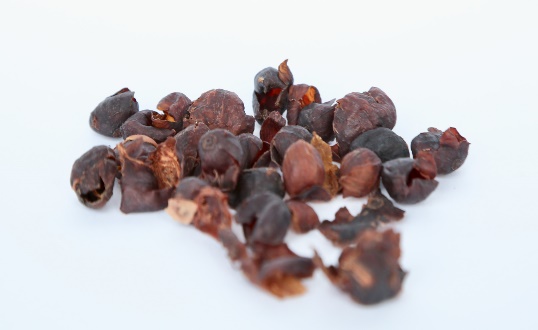 $2,17 - $3.26 / Kg
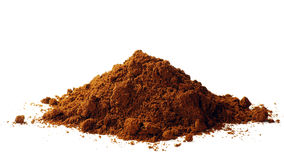 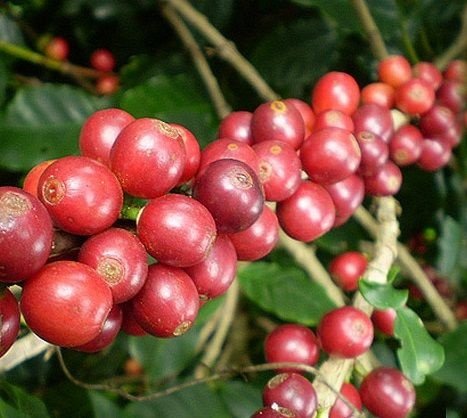 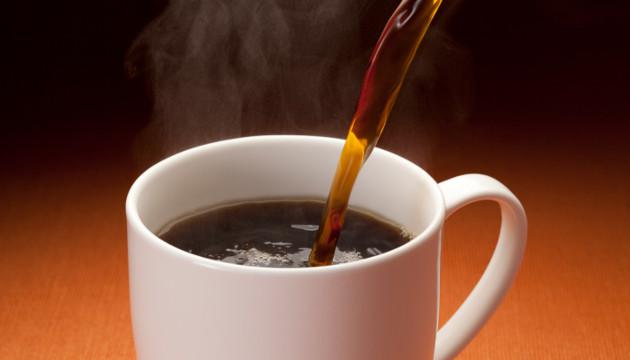 $12 / 1 kilo
https://sprudge.com/magic-in-the-moonshine-cascara-booze-is-here-115811.html
$2 / 1 cup
[Speaker Notes: Licor
https://www.mybottleshop.com.au/melbourne-moonshine-campos-cascara-gin-700ml

Gin
Melbourne Moonshine Campos Coffee Cascara Gin - Following on from the very popular Cascara Moonshine, in 2017 Melbourne Moonshine collaborated with Campos Coffee from Newtown in Sydney's Inner West (and just down the road from MyBottleShop). This time around MM have made a Cascara Gin. Crafted using a blend of five botanicals including Cascara, Juniper and Orange. The Gin is subtle with hints of cherry and citrus. Cascara (which means “husk,” “peel” or “skin” in Spanish) or coffee cherry is the dried skins of coffee cherries. These pulped skins are collected after the seeds (aka coffee beans) have been removed from the cherries.
Cascara is often described as having a sweet, fruity taste with notes of rose hip, hibiscus, cherry, red current, mango or even tobacco]
Conclusion
Branding and other IP tools have supported the evolution of Costa Rican coffee industry from coffee grain production to the commercialization of value added products for the benefit of Costa Rican coffee producers and consumers.